Формы 
профориентационной работы
ОАО «Адмиралтейские верфи»
Докладчик:
Малышева Татьяна,
ведущий специалист
Учебный центр
моб.тел. +79516874613
E-mail:Malisheva.TI@ashipyards.com
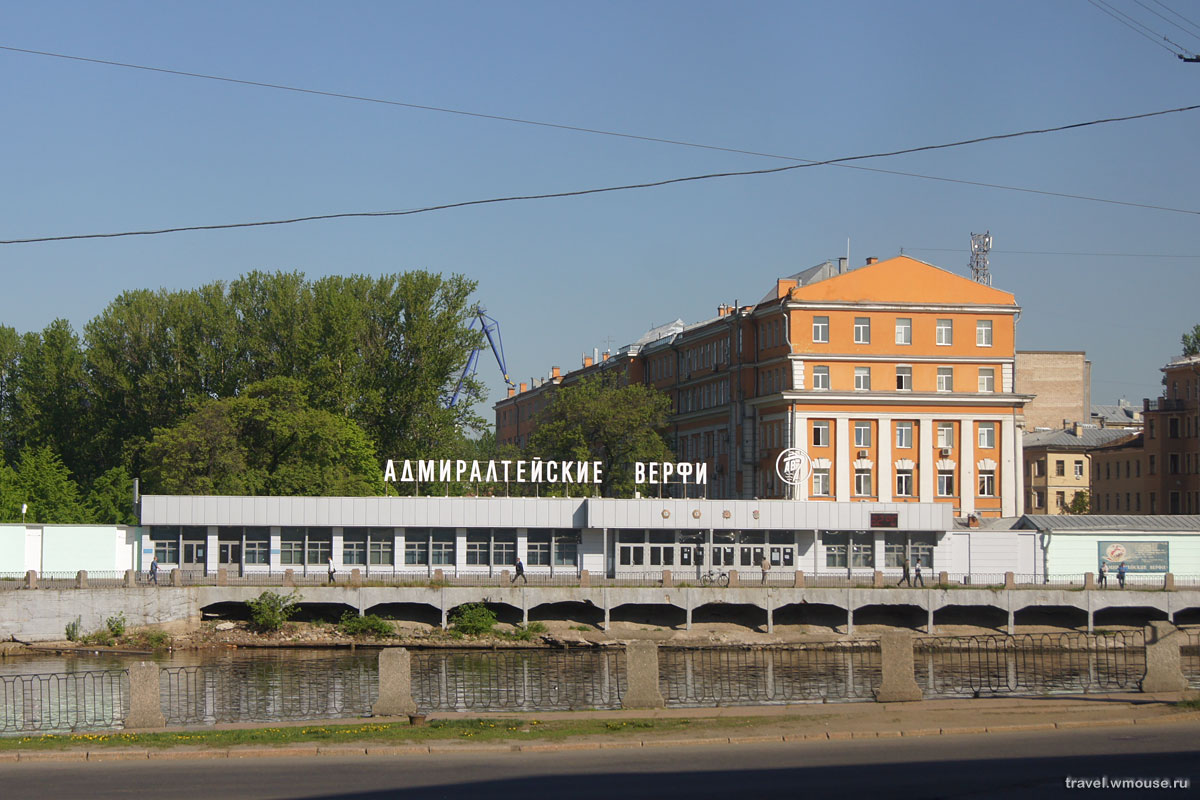 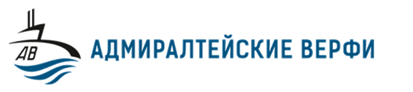 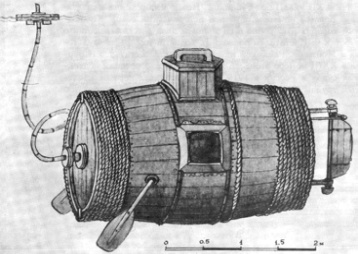 Проект «Потаенное судно"  
Ефима Никонова
Наша история…
Строительство главной верфи России началось 
5 ноября 1704 года
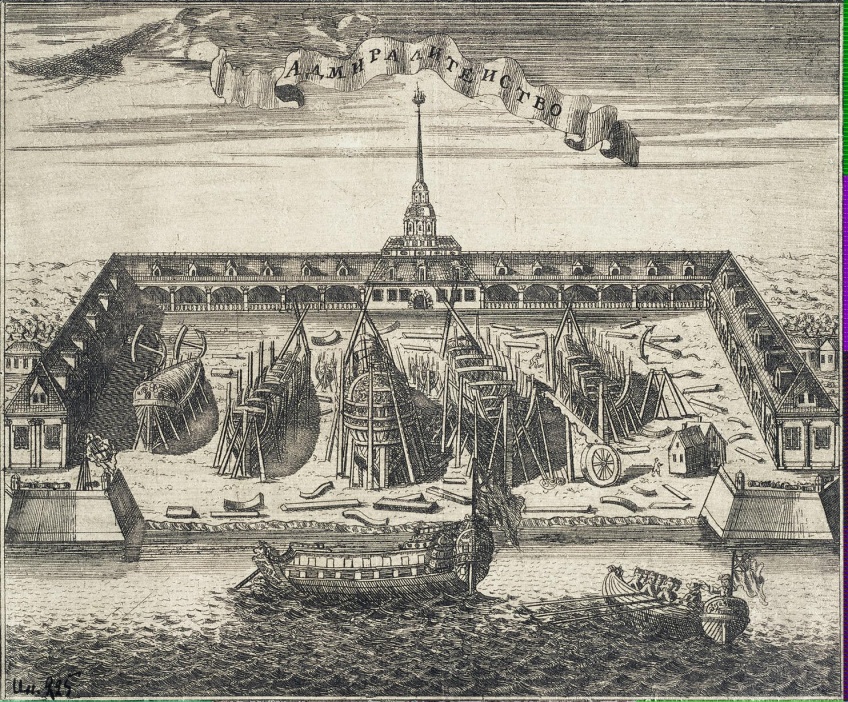 Всего в петровское время на верфях Адмиралтейства было построено 23 корабля и более двухсот галер.
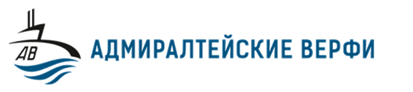 Адмиралтейские верфи сегодня…
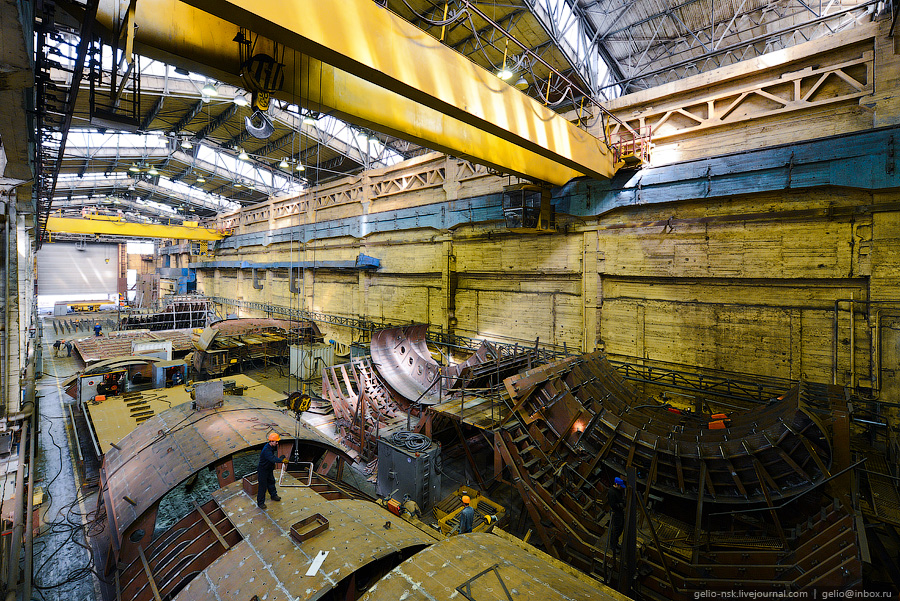 Это современное предприятие
принимающее активное участие
 в развитии отечественного судостроения
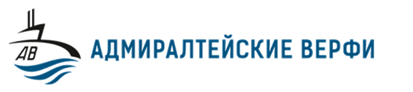 Подготовка специалистов основных рабочих профессий для предприятияпроизводится в профильных учебных заведениях.
Организация различных видов практики по профильным специальностям;
Награждение лучших учащихся профильных УЗ; 
Посещение группы учащихся  спуска подводной лодки;
Проведение совместных мероприятий на территории Предприятия (Линейка 1 сентября, экскурсии).
Совместное участие в конкурсах профессионального мастерства.
Трудоустройство выпускников.
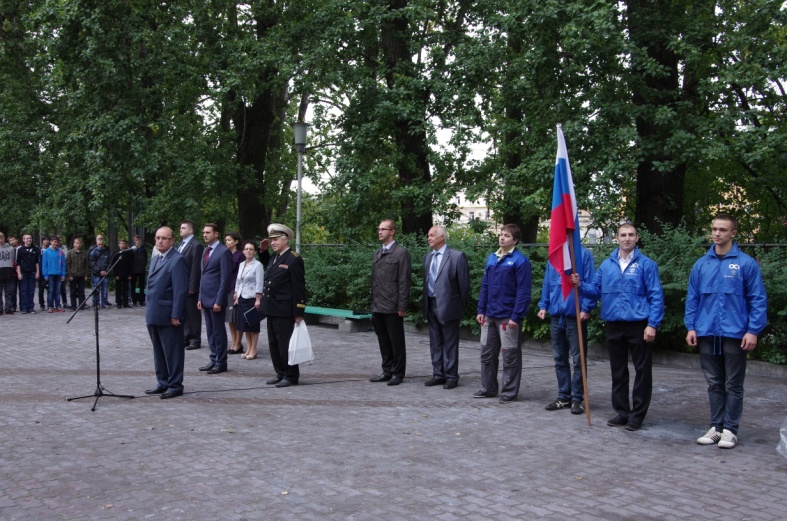 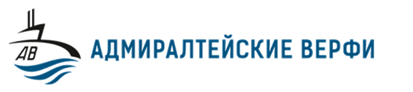 Целевая подготовка рабочих кадров из числа взрослого населения по востребованным в Обществе профессиям
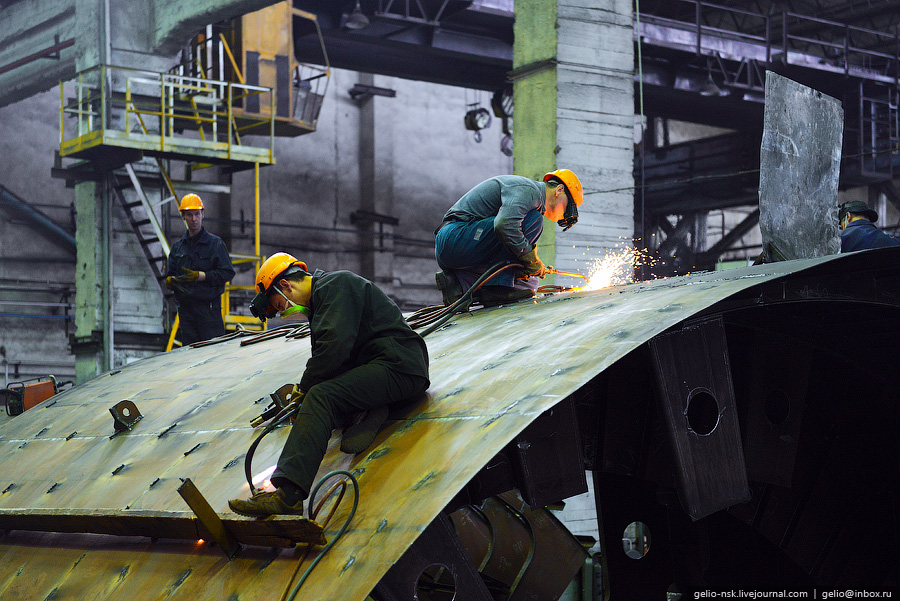 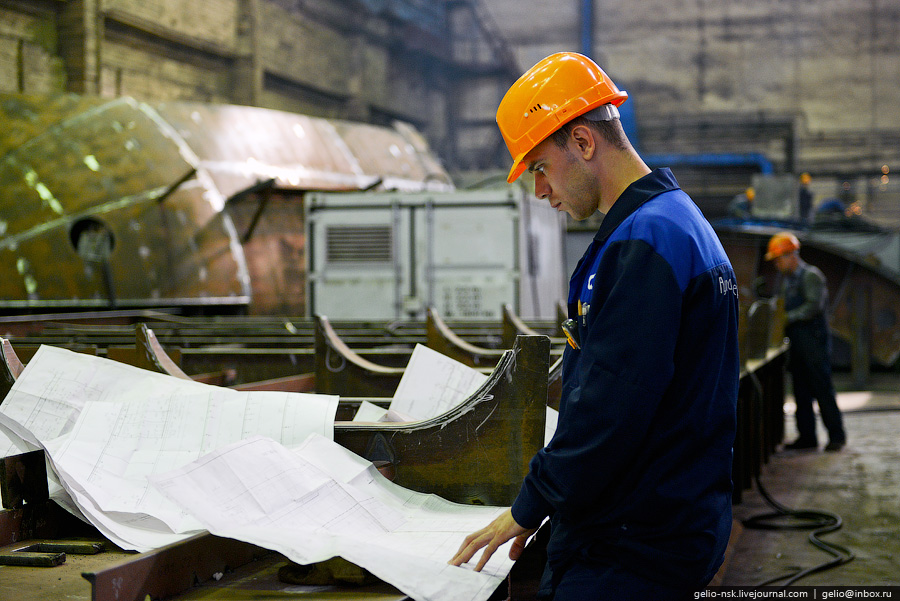 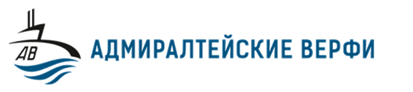 План проведения открытых профориентационных уроков в школах СПб
1. Прибытие специалистов предприятия в школу
2. Приветственное слово представителя учебного центра ОАО «Адмиралтейские верфи». Раздача информационных буклетов.
3. Видео-ролик об Обществе
4. Презентация ОАО «Адмиралтейские верфи»
5. Видео-ролики об учреждениях профессионального образования
6. Интерактивная игра на 10 минут 
7. Вопросы от аудитории
8. Вручение памятных сувениров
9. Слова благодарности. Завершение мероприятия.
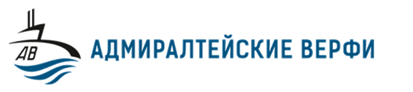 Проведение учебных конференции для учащихся профессиональных образовательных учреждений
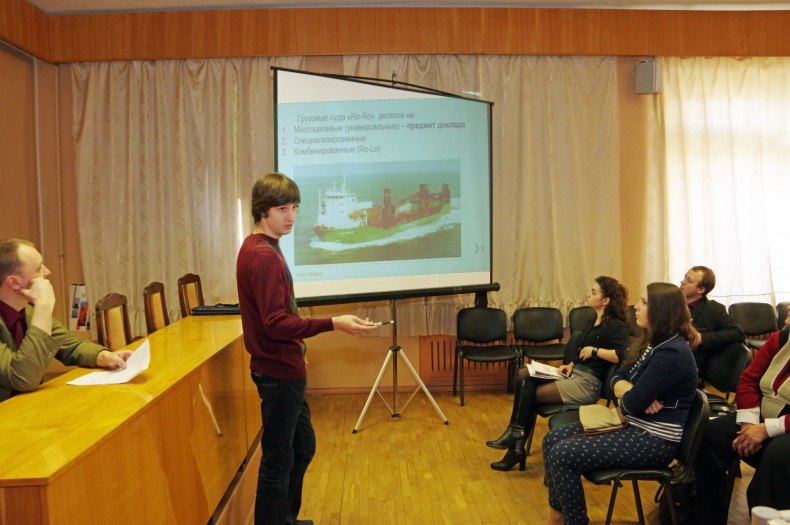 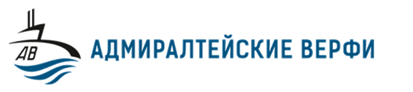 Участие в районных Ярмарках морских профессий
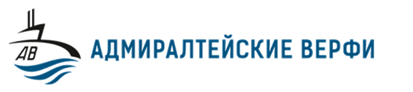 Уникальность программы – «учение с увлечением» - квест
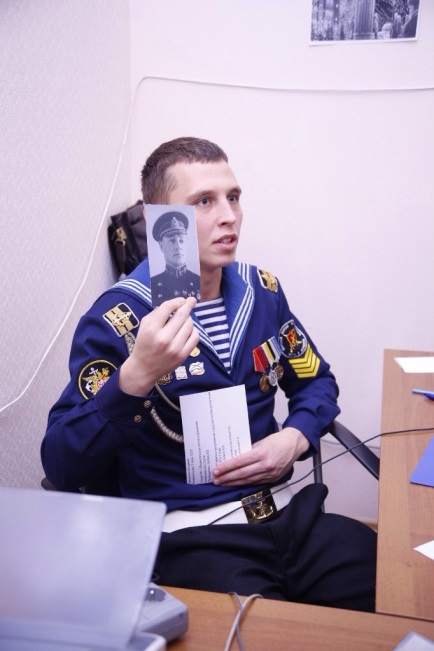 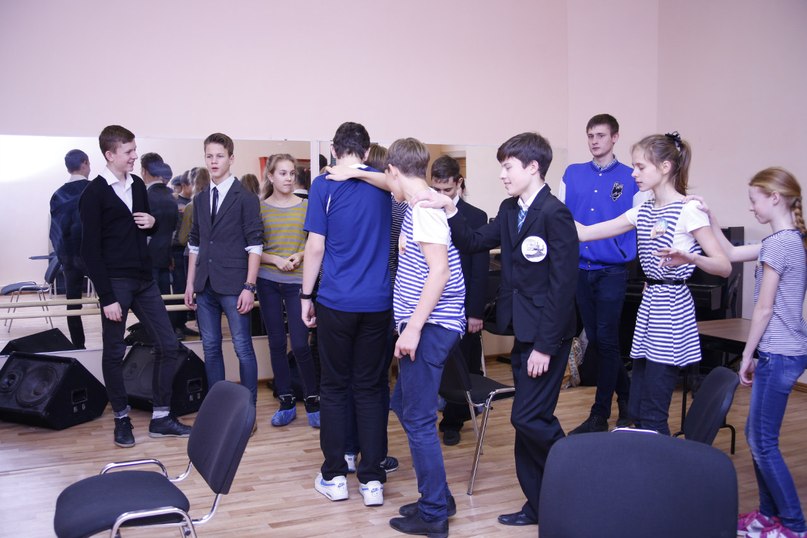 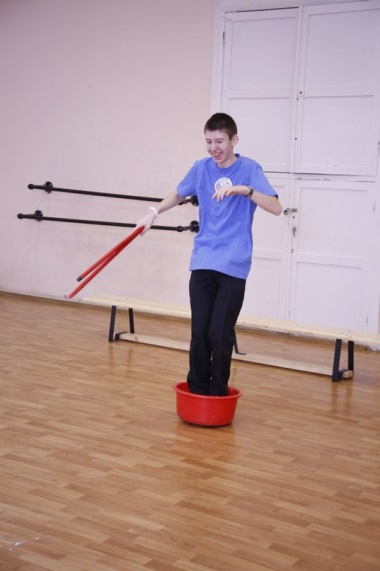 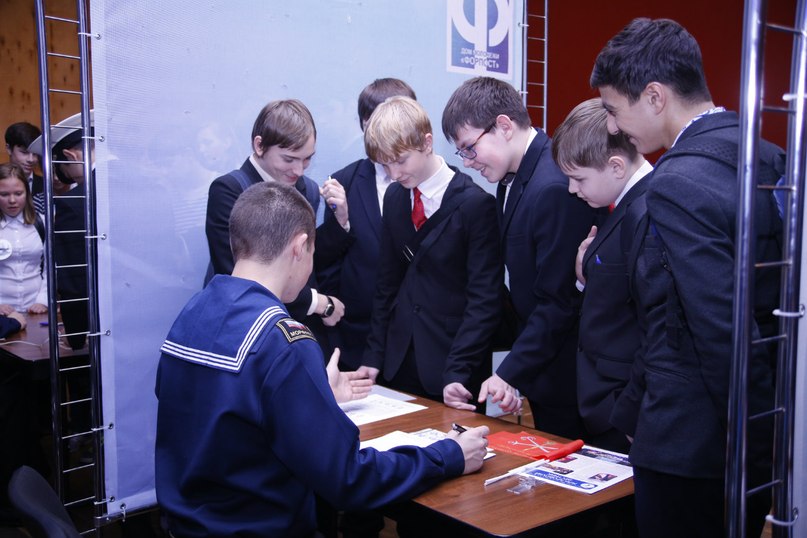 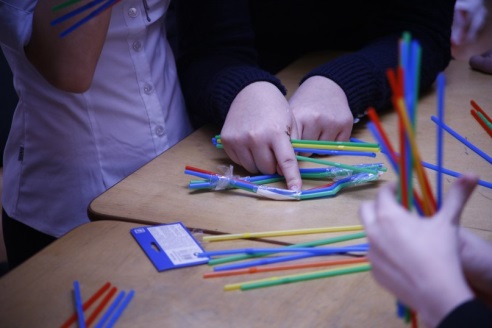 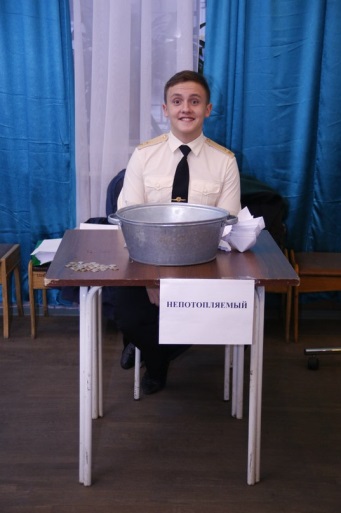 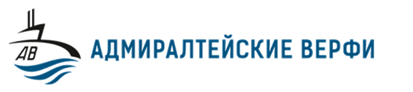 Апрельские ярмарки морских профессий 2015
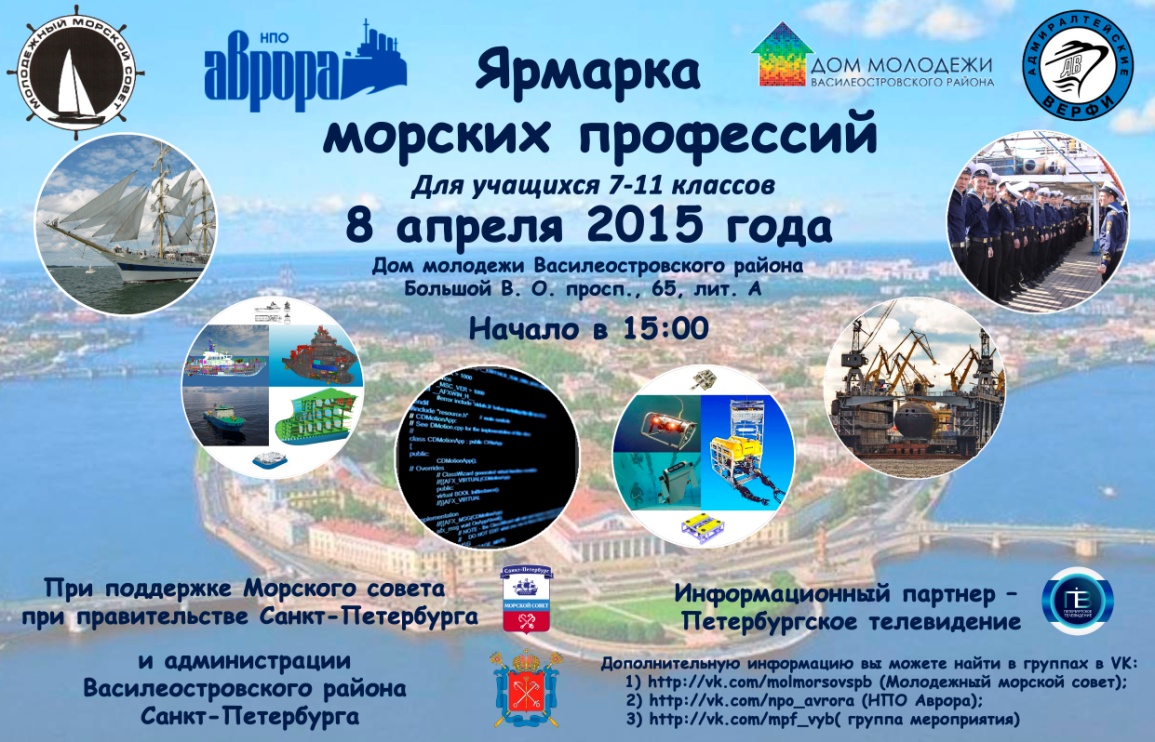 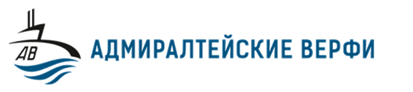 Наш адрес:

190121, Санкт-Петербург,
Набережная реки Фонтанки, дом 203
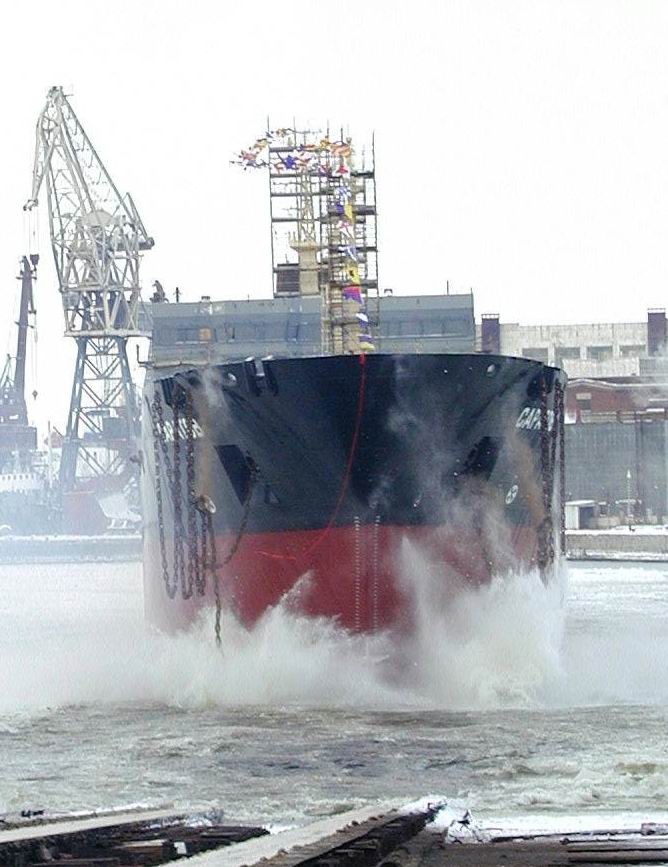 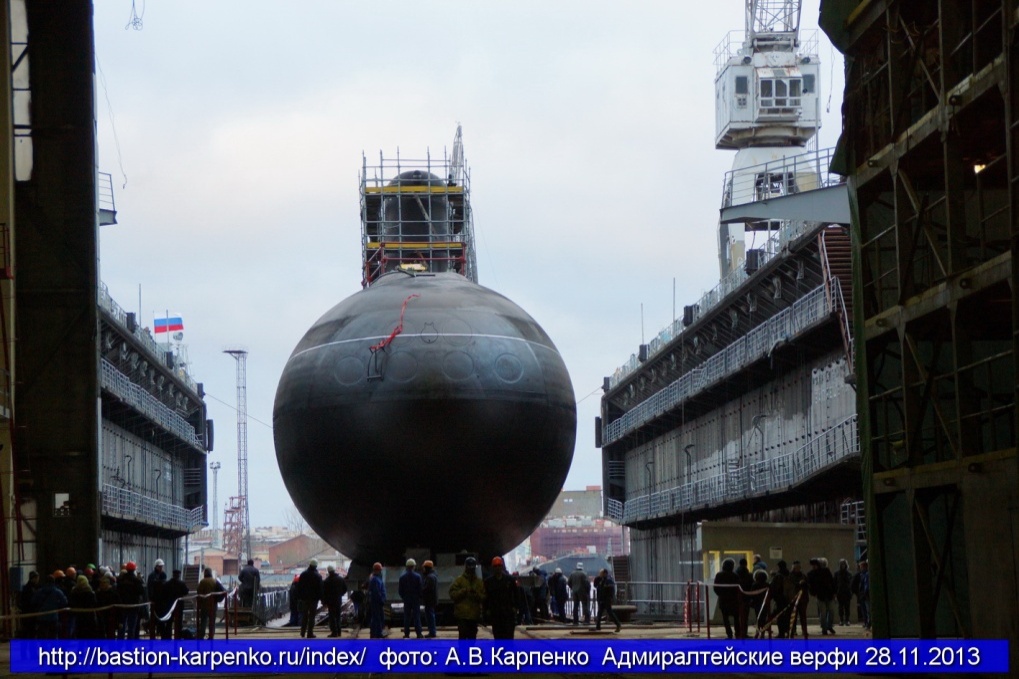 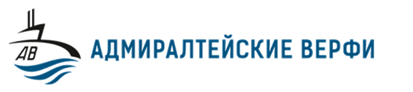